Email
What is it?
How does it work?
Learning how to use it.
What is email?
Email means electronic mail.

It is mail that you send using the Internet.
Some Internet Email Providers
hotmail.com
yahoo.com
gmail.com
aol.com
Many others
Why Use Email?
You can send an email message any time, anywhere.

 You can send the same message to several people at the same  time.
How to Send an Email Message
Sign in to your email account
Use your username
Use your password
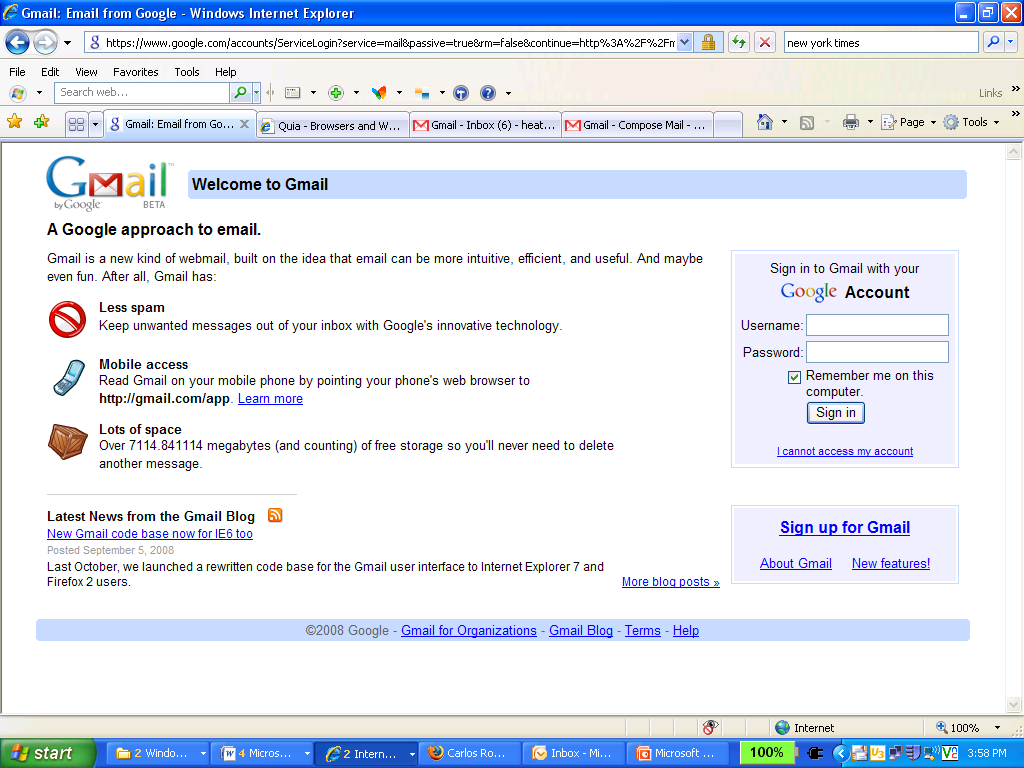 You are the sender
When you write an email message you are called the Sender.
When you want to write a message you click on the Compose Mail button.
The Recipient
The person who receives an email is called the Recipient.

You can send email to more than one recipient at a time.
Writing an Email Message
To bar: write the e-mail addresses of the recipients.

Subject bar: Type the title or main topic of your email.
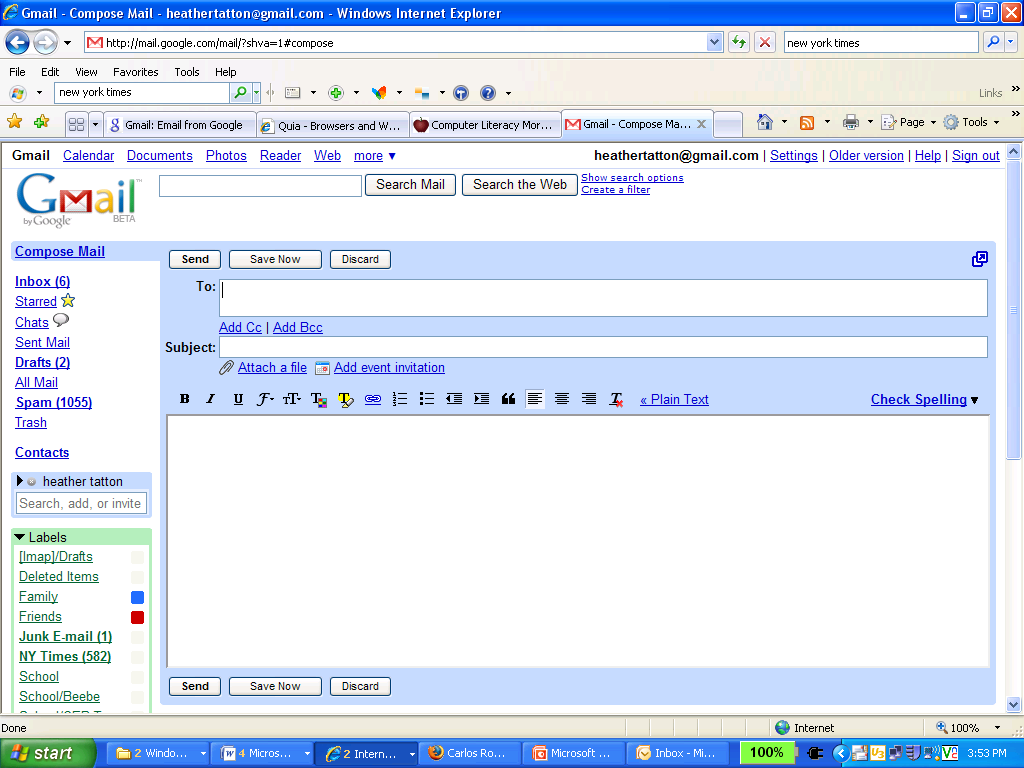 Attachments
Attachments are  files that you may be  sending along with your email message


Attachments include Word documents, PowerPoint presentations, photos.
Reading E-mail Messages
When you receive mail you will see it in your Inbox.

 To read an email, you click on the Subject line of the message
Replying to E-mail Messages
You can send a reply to email messages that you receive.

  Click on the Reply button to open a new window. 

The To and Subject bars will be  automatically filled in with the e-mail address of the  sender and the subject.
Send email to a group
You can create a set of email addresses in your address book.

This is called a group.

Your message will be sent to all the people in the group.
How E-mail Works on the Internet
An Internet e-mail address looks like this: 
  	username@domain name.com

The domain name is the address of the server where the email is stored.

Let’s look at your teacher’s email address:
	allisonneeland@gmail.com
Mail Servers
E-mail is sent and received using electronic  "post offices" called mail servers.
Questions
Who is a sender?
Who is a recipient?
Where do you write the email address?
What do you write in the subject bar?
What email service will we use in our class?